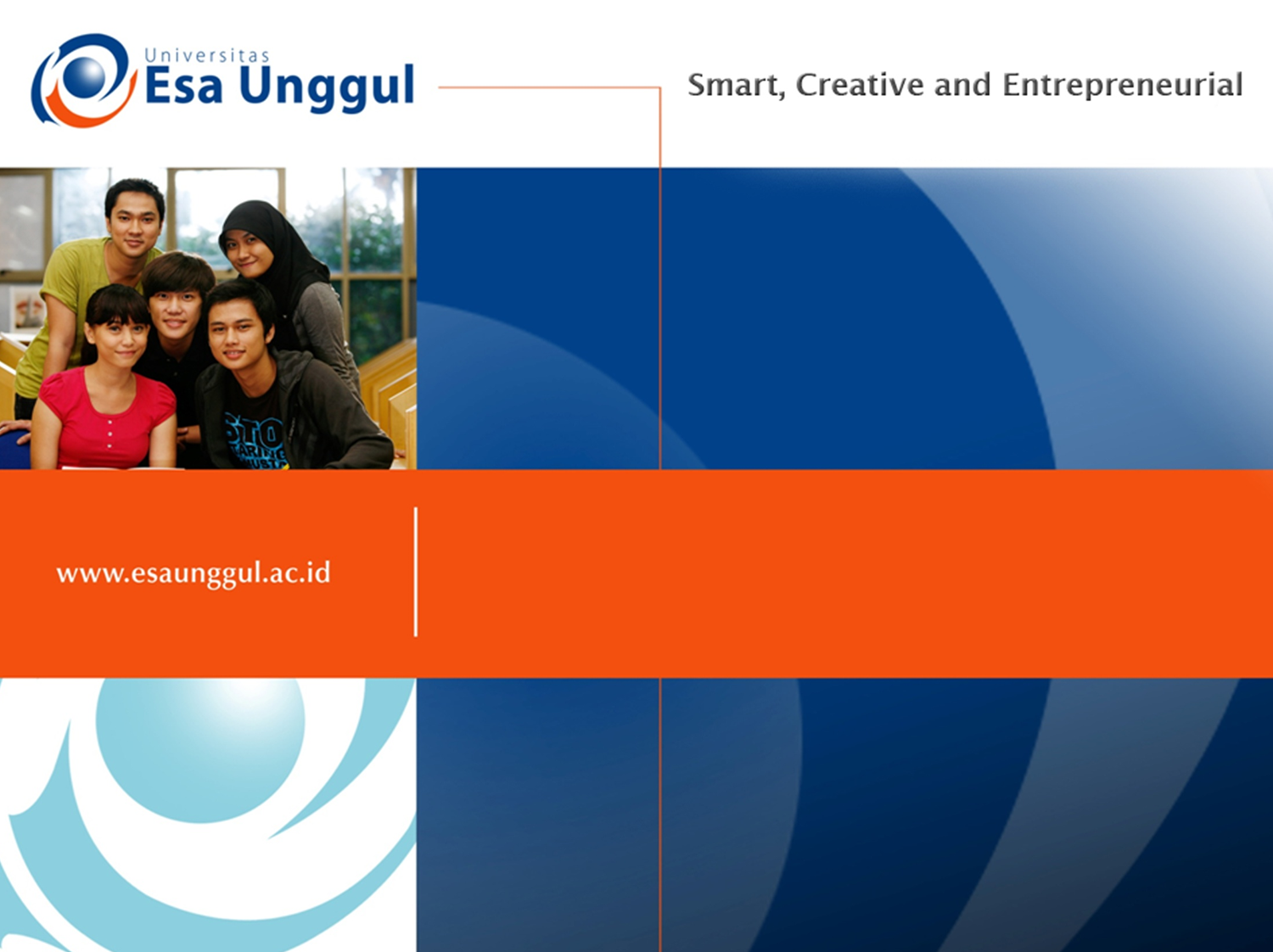 Review dan Quiz
MATERI SETELAH UTS
Perilaku Normal dan Abnormal dalam Lingkungan
Motivasi dan Emosi 
Gangguan Kecemasan
Kesehatan, Kesakitan dan Perilaku Kesehatan
Trapi Kepribadian Sepanjang Kehidupan
Pemecahan Masalah
QUIZ